ИСТОРИЯ ГОСАВТОИНСПЕКЦИИ
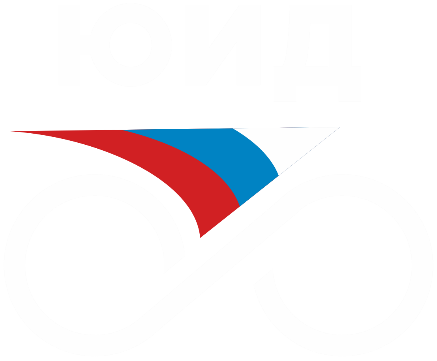 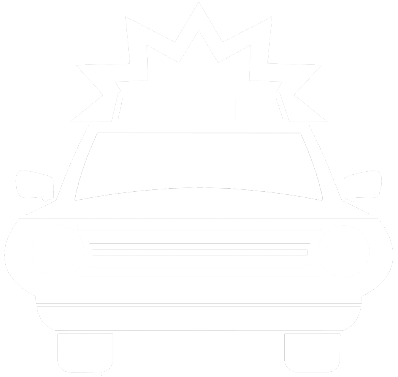 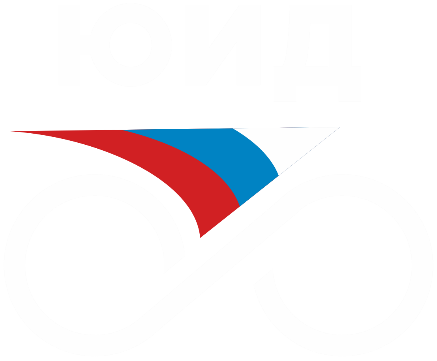 В столице Российской Империи Санкт-Петербурге на рубеже ХIХ – ХХ веков значительно увеличилось количество транспортных средств. Перед вами фотография Невского проспекта того времени - по обеим сторонам трамвайной линии сплошным потоком двигались экипажи: кареты, коляски, ландо, извозчичьи пролетки.
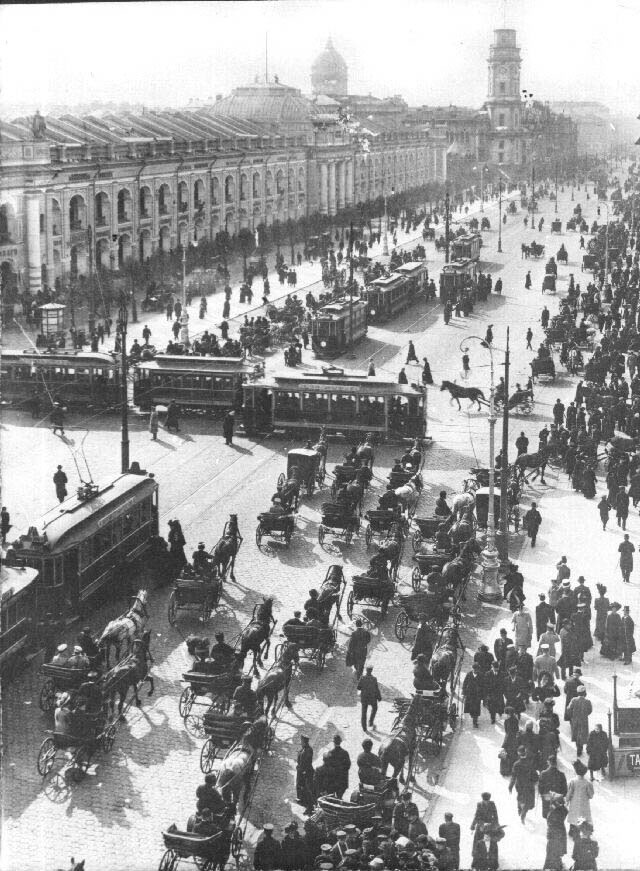 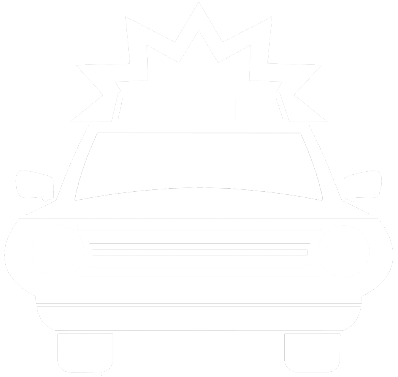 По проезжей части свободно, кому как вздумается, ходили люди.
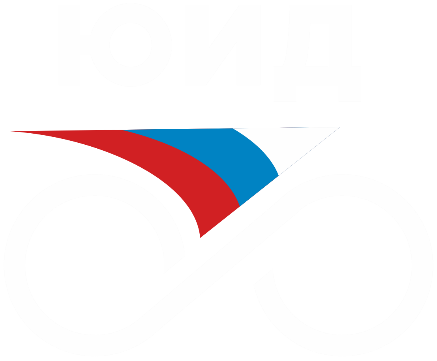 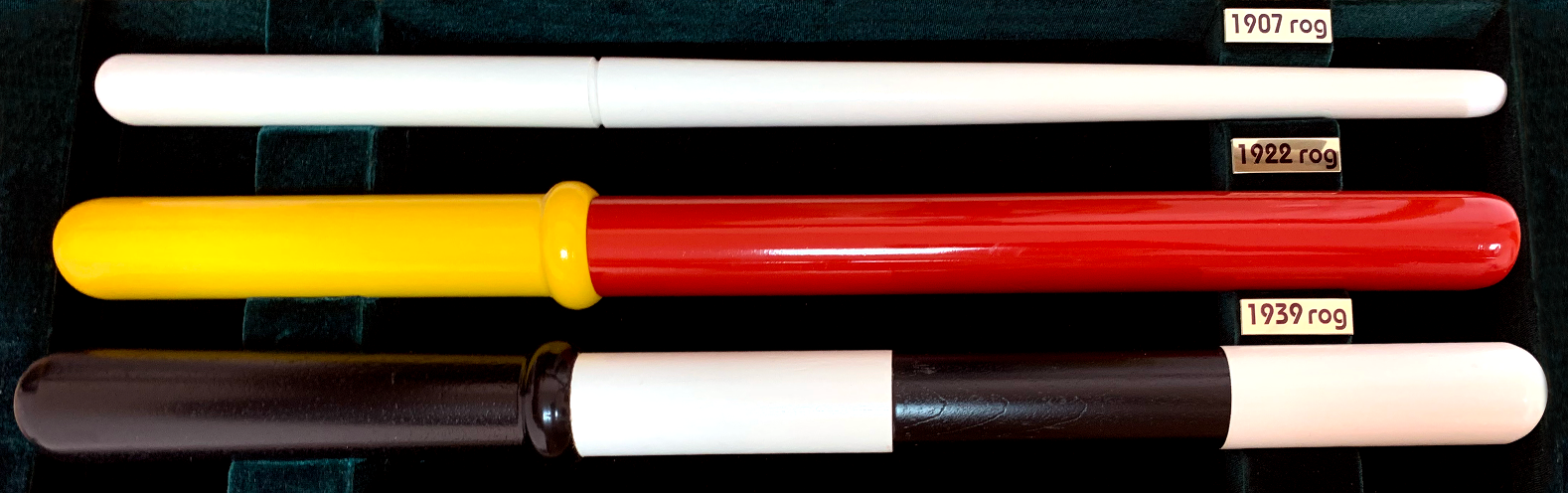 Возникла необходимость в регулировании движения, и 14 октября 1907 года утверждено Постановление Петербургского градоначальника «О введении 
белой трости». Оно предполагало появление у городовых короткого белого жезла-трости для регулирования уличного движения.
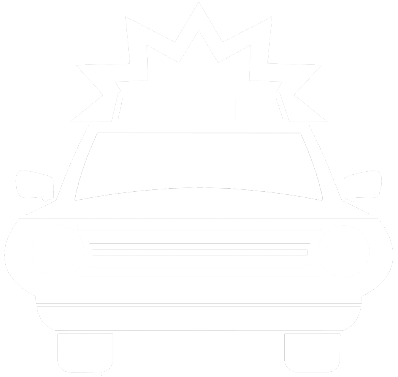 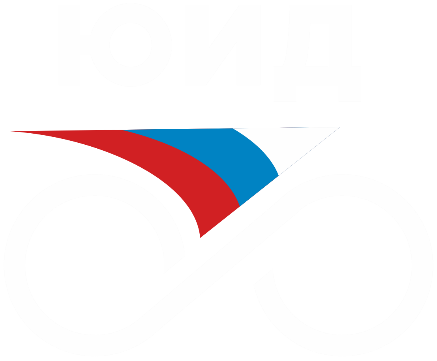 В ноябре 1922 года в «Инструкции постовому милиционеру» оговорен порядок пользования жезлом.
Например, п.3 гласил: «В случае необходимости задержания отдельных автомотовеломашин и экипажей милиционер останавливает таковые поднятием жезла». Жезл стал длиной 11 вершков, революционного красного цвета с желтой рукояткой.
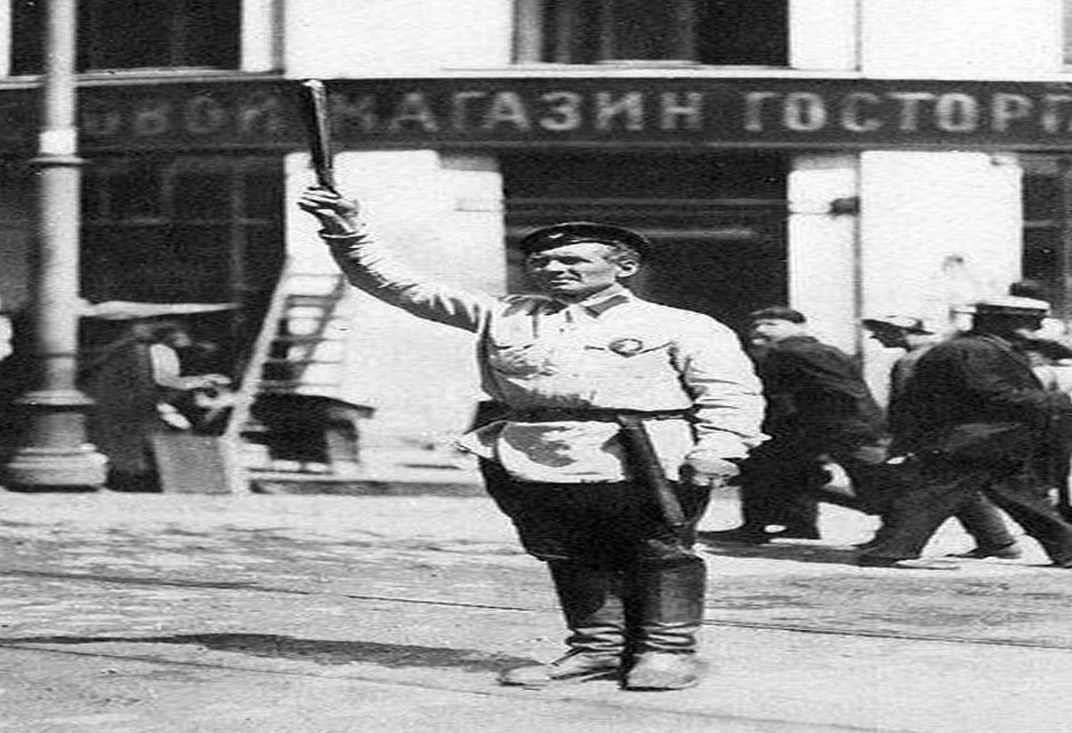 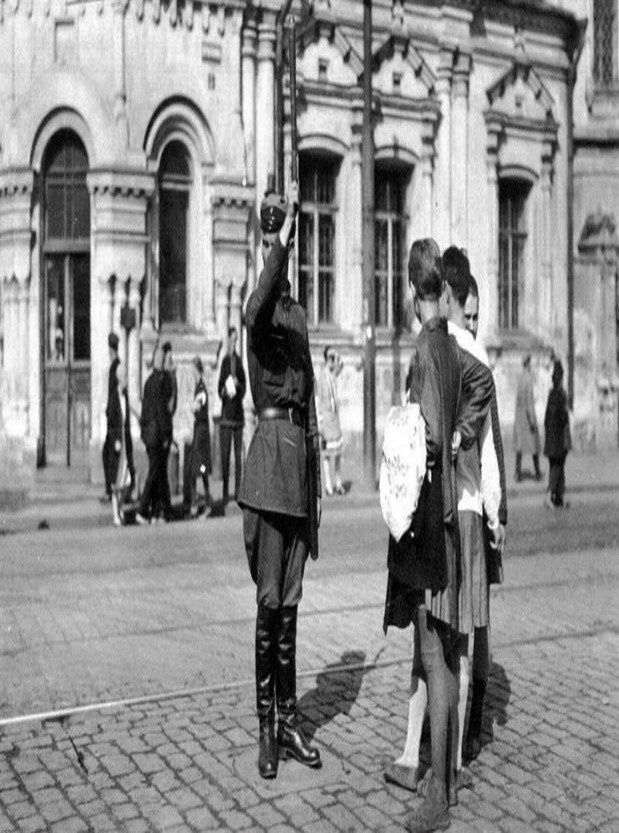 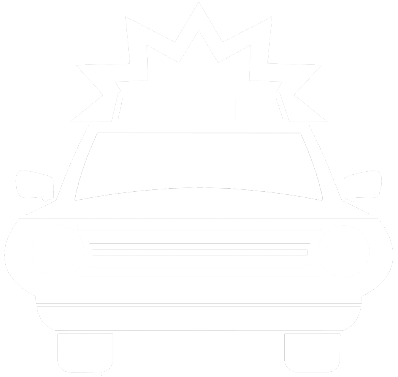 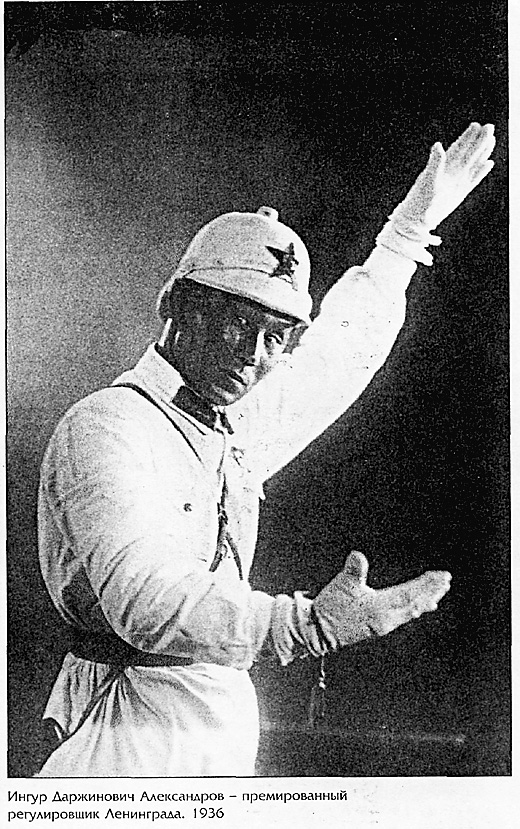 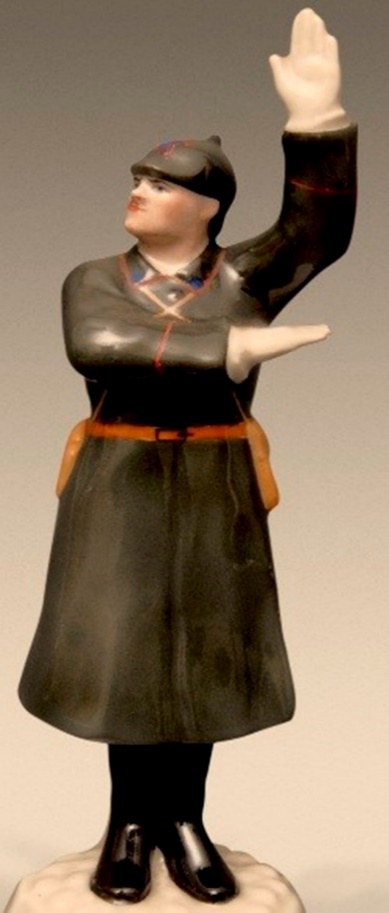 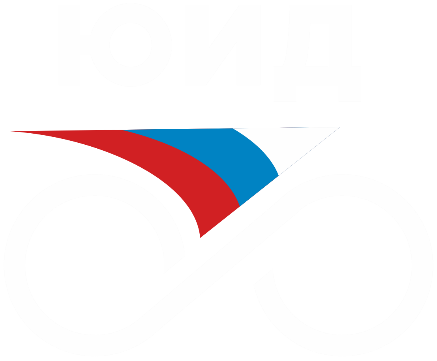 В городе Ленинграде привычный сегодня полосатый жезл введен с 16 апреля 1939 года «для лучшей видимости знаков, подаваемых милиционером–регулировщиком», о чем объявлено в «Бюллетене Госавтоинспекции».
До этого регулирование осуществлялось руками, и многим ленинградцам запомнилась виртуозная работа орудовца Ивана (Ингура Даржиновича) Александрова, что «дирижировал» движением на перекрестке Невского проспекта с Садовой улицей, стоя на подиуме с подсветкой («черепахе»).
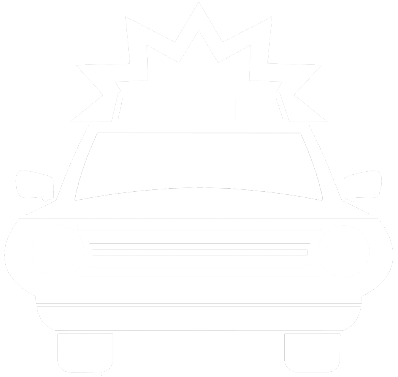 Во время Великой Отечественной войны стойко несли службу девушки-регулировщицы отряда ОРУД (отряд регулирования уличного движения) в блокадном Ленинграде.
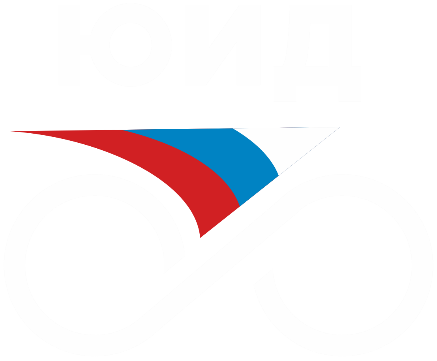 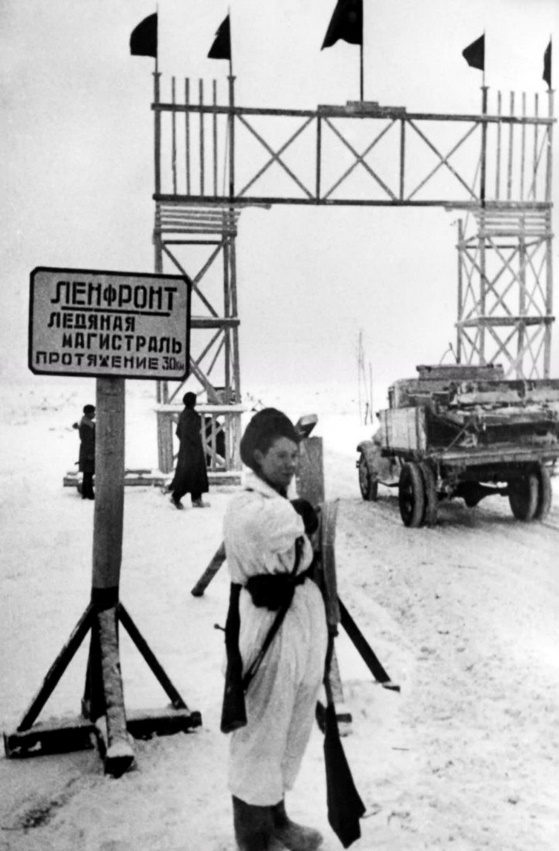 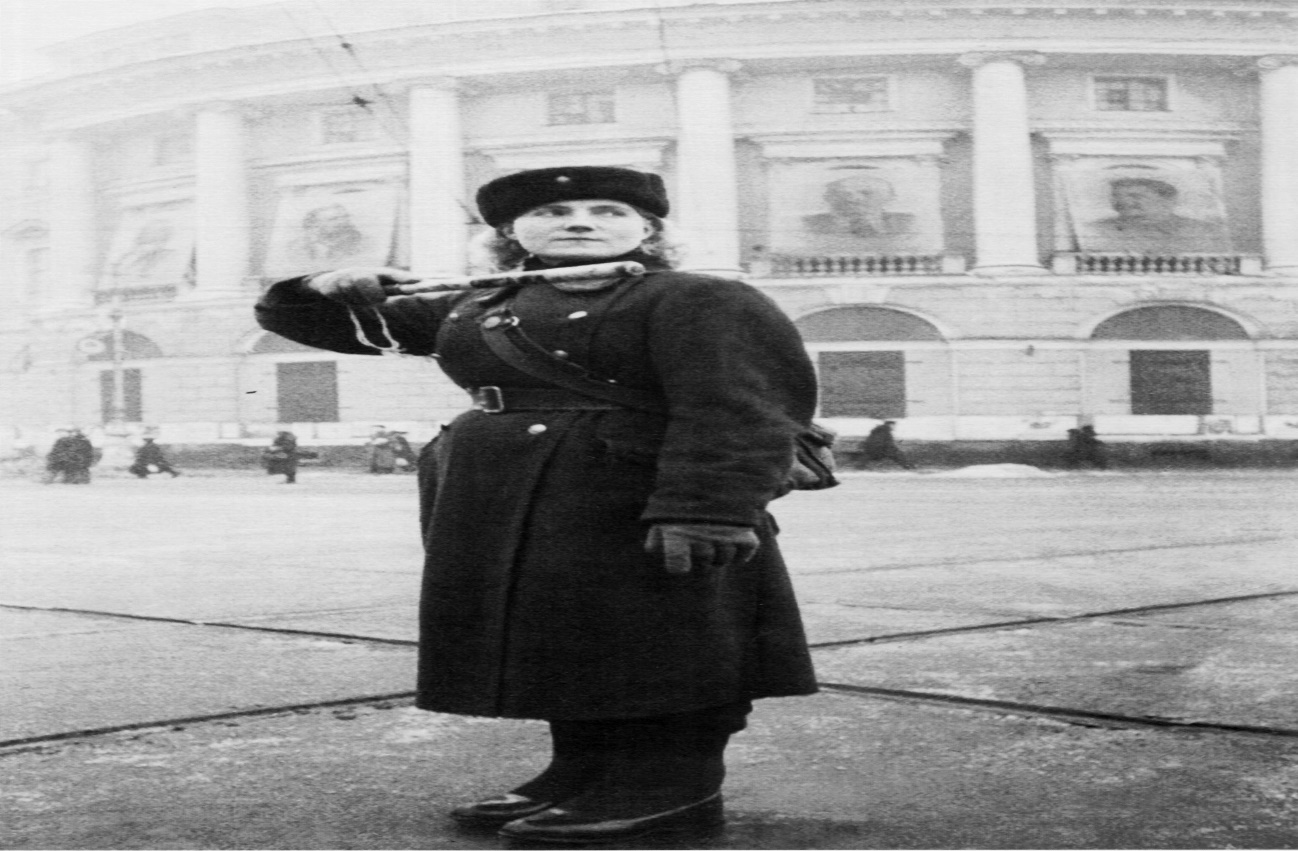 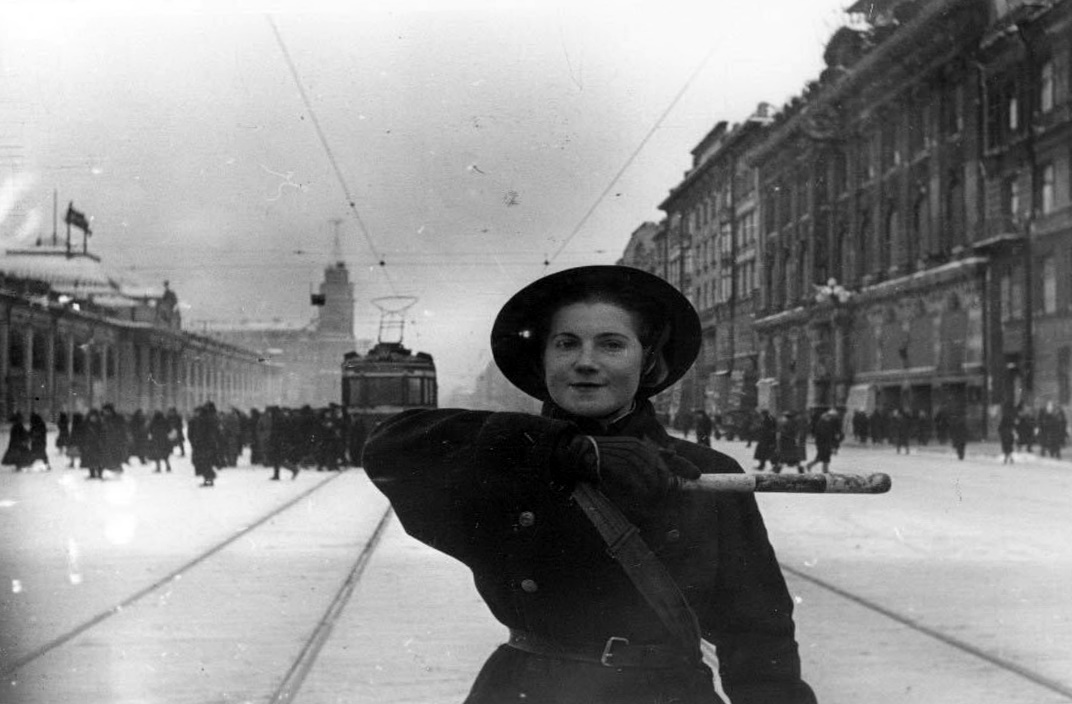 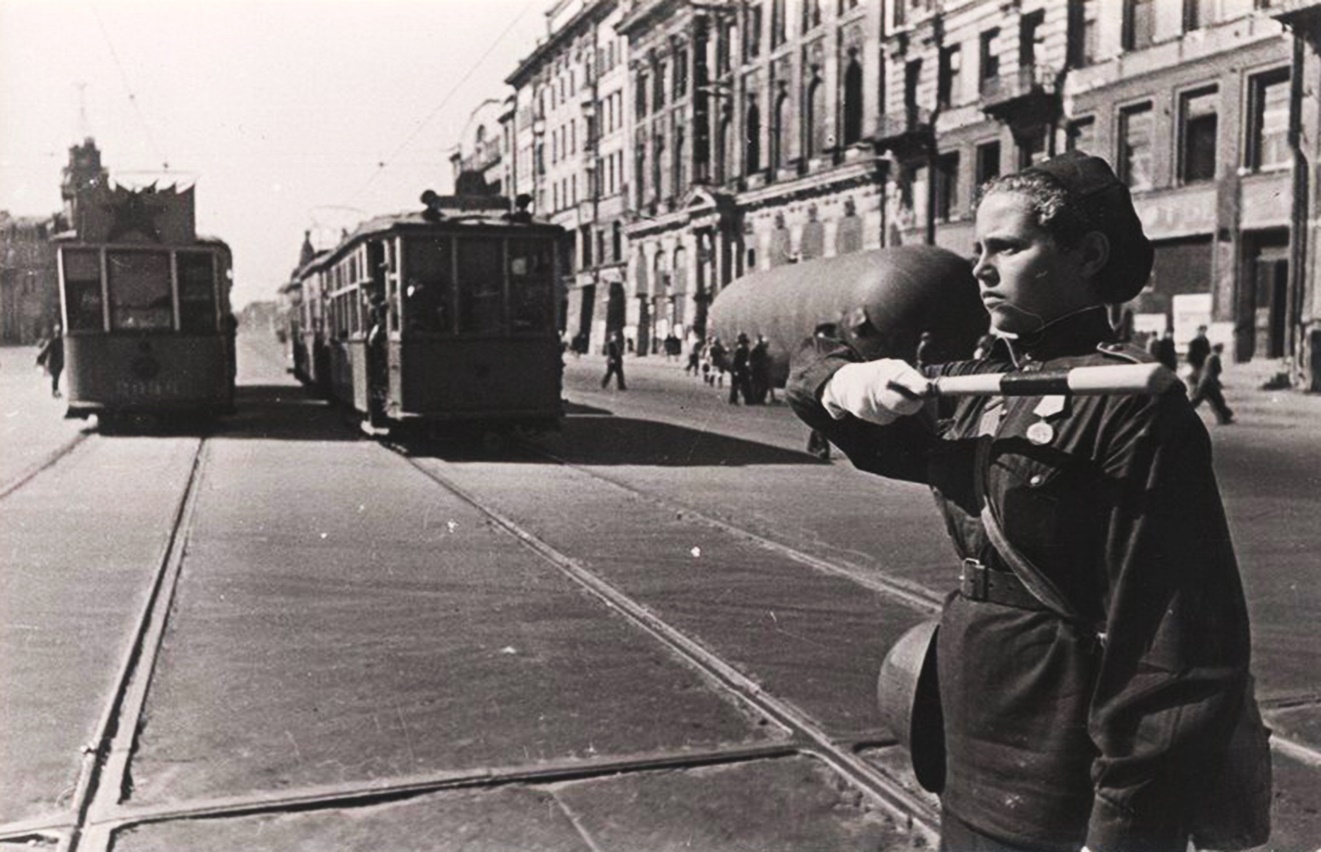 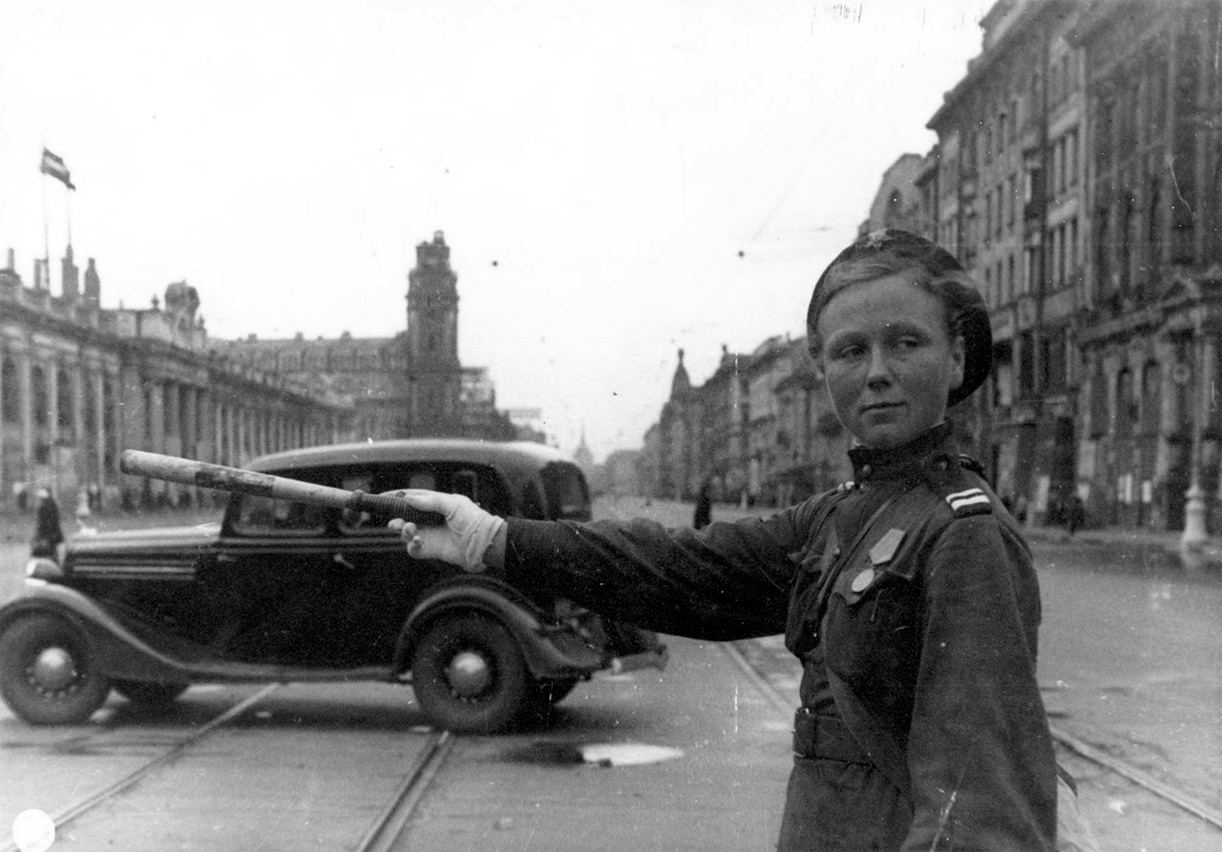 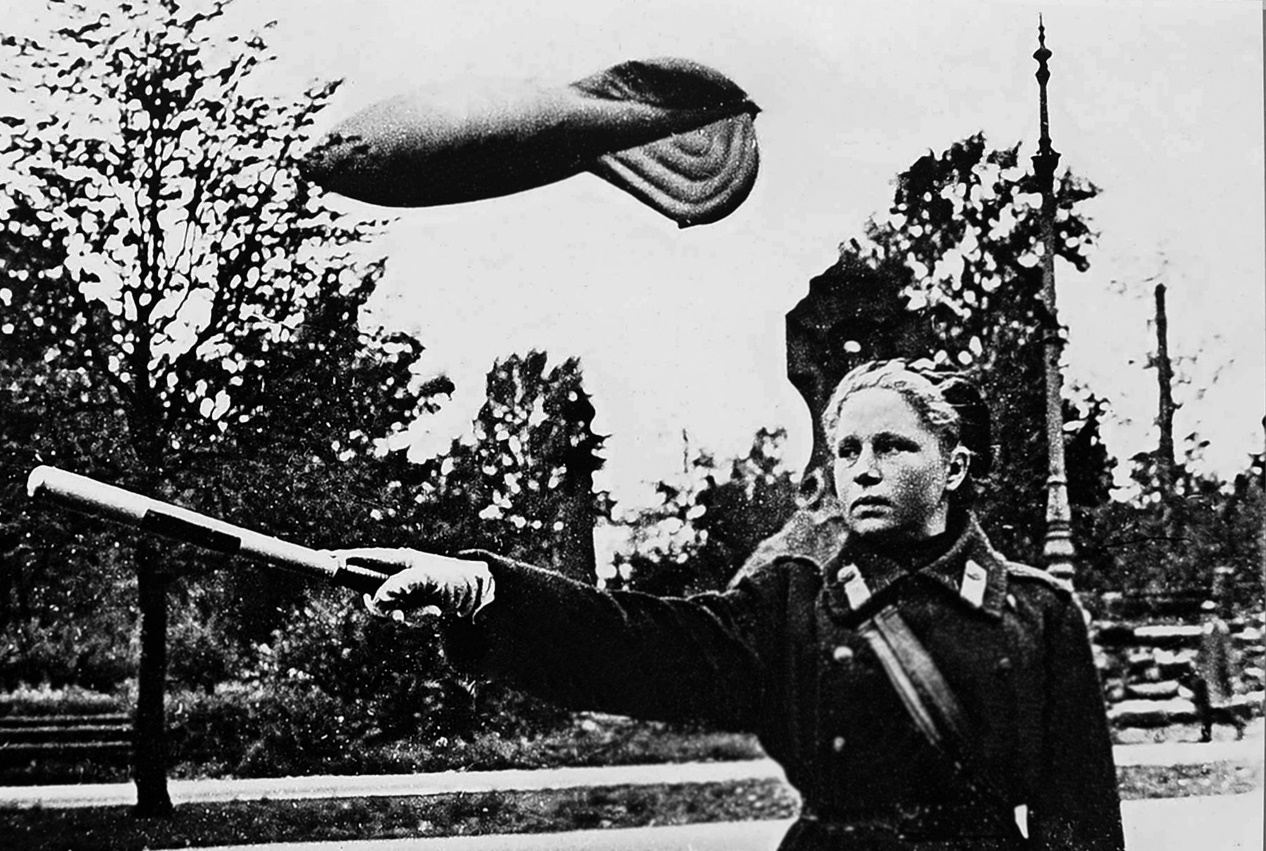 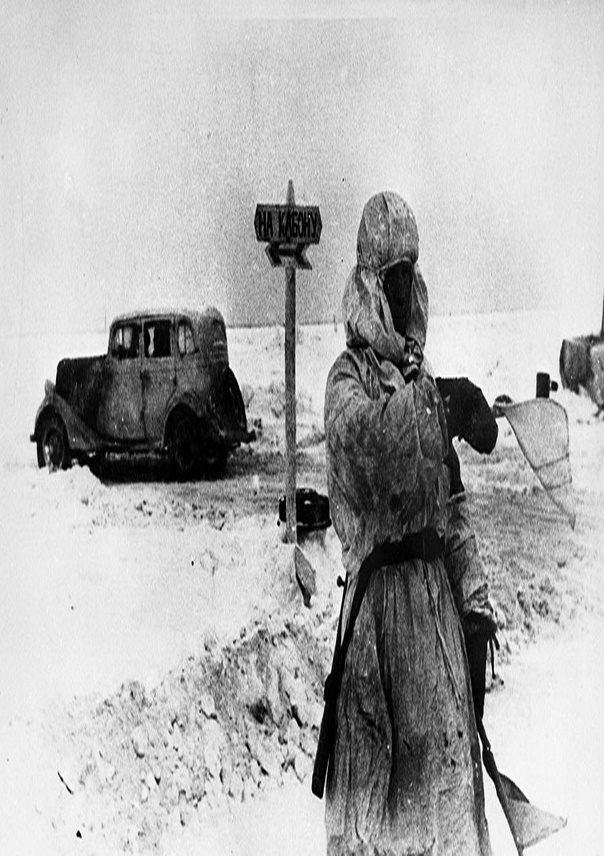 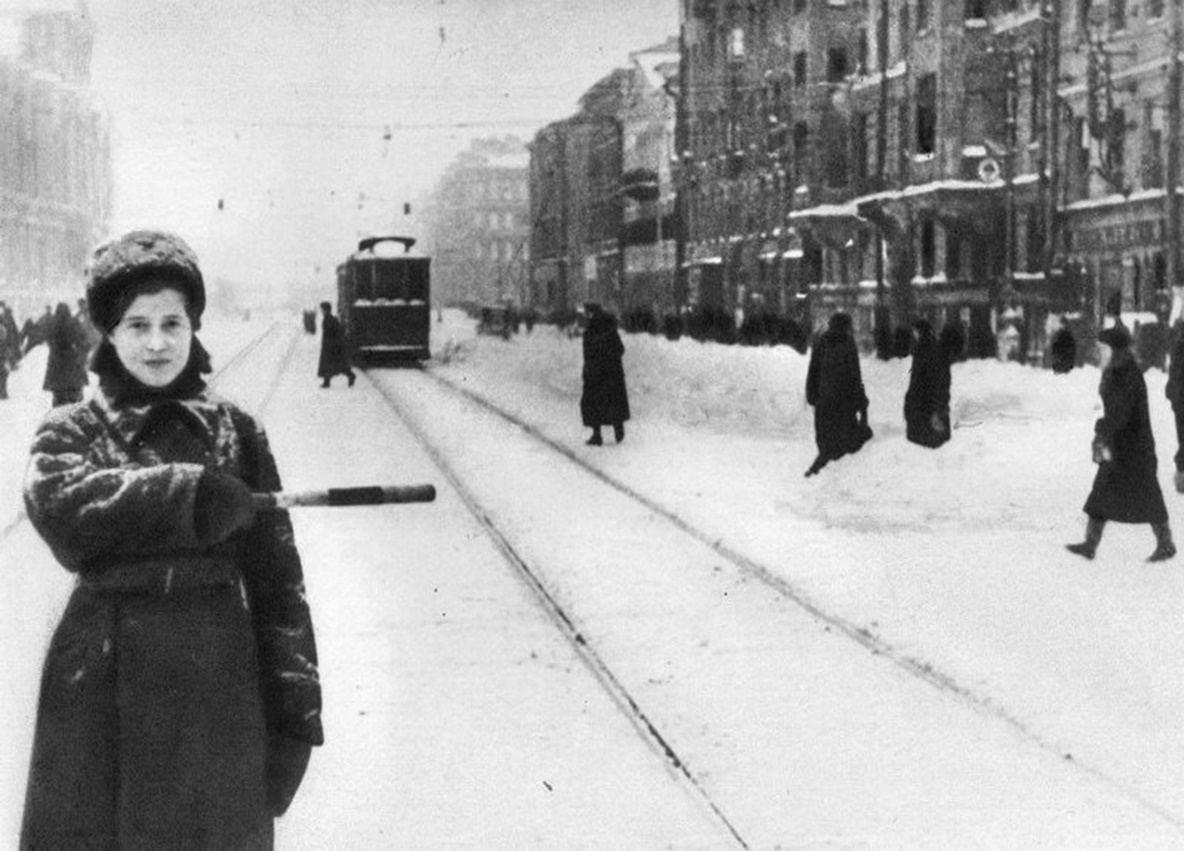 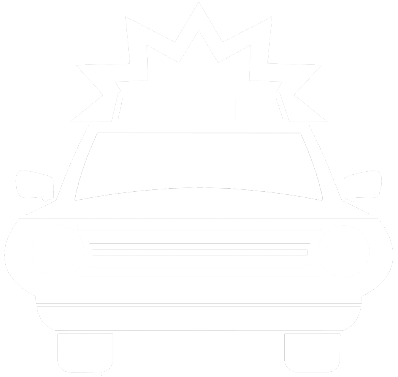 Не обошлись без жезла и на ладожской Дороге Жизни, где было больше полусотни постов регулирования движения.
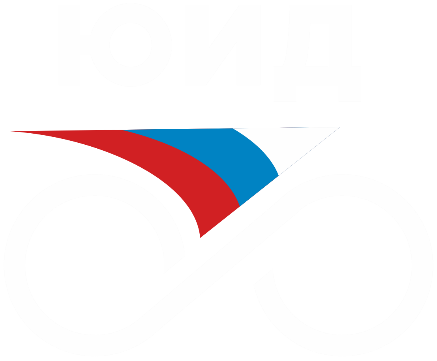 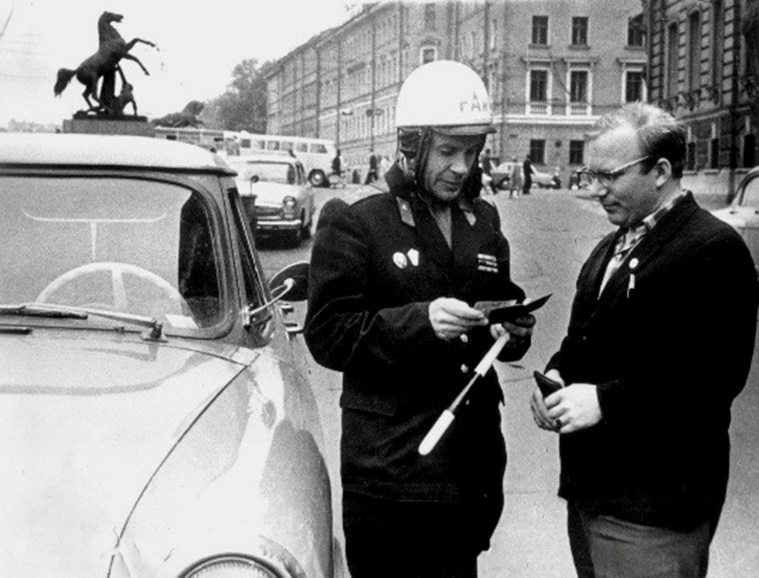 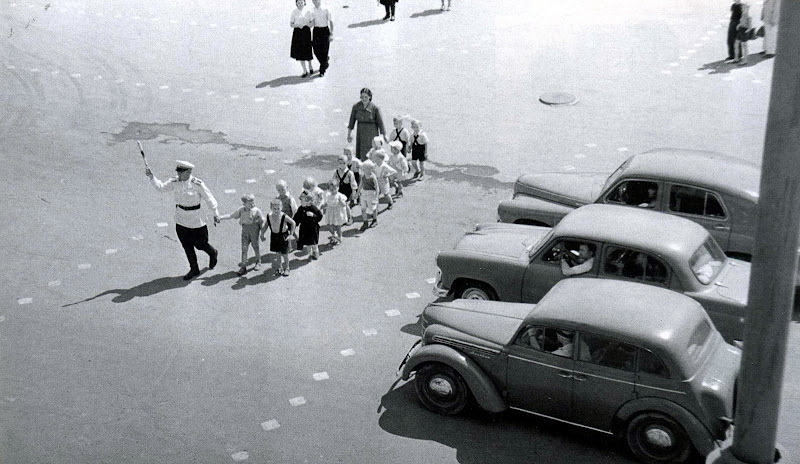 Видоизменялся жезл: то цветной пластик, то дерево, появились всевозможные подсветки стало реальностью использование светодиодов.
Цель использования жезла осталась неизменной - сигналы, подаваемые им, понятны любому участнику дорожного движения, если, конечно, он исправно учил ПДД.
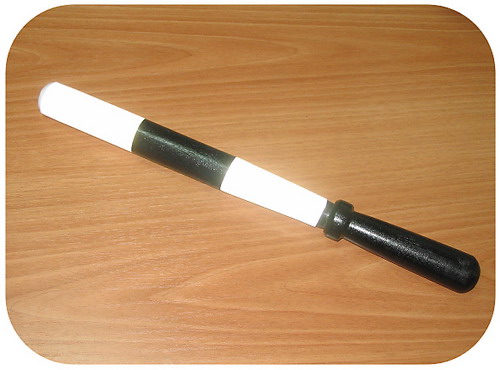 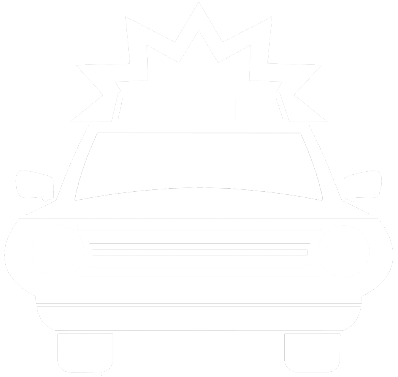